Preparing Your Conference Applications:CSSE & Education Graduate Students’ Symposium
2023-24 Education Graduate Students’ Association  Workshop Series
September 12, 2023, 4:30 – 5:30 PM, Faculty of Education Room 
Dr. Jen Watt and Charlotte Moore, Ph.D. Candidate
Name
Program/Year
Three words to describe your research interests
Introductions: Who are you?
Why is learning proposal writing important?
CSSE Call for Proposals: The Gigantic Document Before You
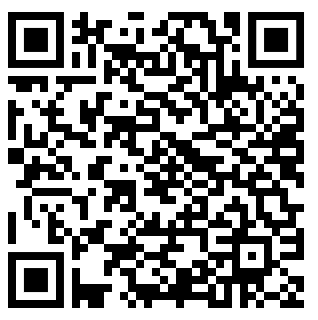 Canadian Society for the Study of Education (Probably the biggest academic Education conference in Canada)
This year it will be held at Université McGill University, Montreal, QC
June 15 – 20, 2024 (Later than usual this year, usually last week of May/beginning week of June)
Conference Proposal due: Wednesday, October 11 at 23:59 Eastern time
Other important dates listed on p. 4
Introduction to CSSE and Constituent Groups(pp. 21-26)
Associations and SIGs
Pay for membership for each association/SIG you are applying to (Fees are discussed on pp. 16-17)
Not sure about where your research fits? Talk to your advisor BEFORE you begin your submission.
Education Graduate Students’ Research Symposium
Hosted by your Education Graduate Students’ Association (EdGSA)
Held at the University of Manitoba
First week of May (historically early March)
Conference Proposal due: December & February
LOW STAKES
Multipaper sessions
Symposia and Panels
Roundtable Sessions
Poster Sessions
Arts-based Sessions
Themed Discussions
Professional Development Workshops (CCGA Only)
Presentation Types
Please note—not always able to accommodate presentation format request
Bolded are options for Education Graduate Student Research Symposium
What do I include in a CSSE proposal? (pp. 7-8)
All authors and presenters for the proposal. Put in the system, not the paper. NO identifying author detail in summary.
Title
Abstract (200-word max.) I usually write this at the end AFTER I have written the Summary. For each section write one sentence summary for that section. 
Summary (3 pages, double-spaced 11+ font, not including abstract or references. 
EACH CONFERENCE IS DIFFERENT SO PLEASE CHECK INSTRUCTIONS CAREFULLY.
Summary (pp. 9 – 10) Exceptions for CPES and CASIE (p. 8)
Reviewers’ Criteria for Proposals (p. 13)
Learning from the Long-Term Impact Evaluation of Winnipeg School Division’s Teacher Induction and Mentorship Program Successful Proposal to CASEA (Canadian Association for the Study of Educational Administration) 2023
Purpose: In what ways do past participants of a teacher mentorship and induction program identify the pathways that invited and supported them to become educational leaders in their school division and beyond? How might knowing the longer-term impact of the mentorship program shape current and future support of professional learning and mentorship of teachers and educational leaders? These questions prompted the current leadership team of Winnipeg School Division’s Professional Learning and Leadership Centre (PLLC) to initiate a longer-term impact evaluation of their Teacher Induction and Mentorship Program (TIMP). In partnership with critical friends from the Faculty of Education, robust program evaluation has been a foundational element of the PLLC for over ten years and has mainly focused on the perspectives of current participants during or at the immediate end of the program. This data has given a compelling picture of how participants experience the program in the moment, but it does not reveal how the professional learning, networking, and collaboration may transfer, transform, and/or contribute to future teaching, learning, and leadership experiences. The purpose of this presentation is to share the insights, perspectives, experiences, and narratives of past mentors and/or mentees in the program and consider implications for current and future professional learning practices.
Learning from the Long-Term Impact Evaluation of Winnipeg School Division’s Teacher Induction and Mentorship Program Successful Proposal to CASEA (Canadian Association for the Study of Educational Administration) 2023
Perspective(s) or theoretical framework: The framework of the WSD TIMP is closely aligned with principles of adult learning (Aguilar, 2014) that see mentorship as a reflective and strengths-based practice. As described by Kutsyuruba, Walker, and Bosica (2021), teacher induction programs are “designed to help, guide, and support” early career teachers by providing skills, knowledge, attitudes, and processes that help them succeed and stay actively engaged in the profession (Ingersoll & Strong, 2011; Wang et al., 2008). Effective teacher induction and mentorship programs are critical to improved teacher effectiveness and student achievement (Fletcher & Strong, 2009; Kearney, 2014; Kraft et al., 2018; Long et al., 2012). As described by that Authors (2021), highly effective mentorship programs cultivate leaders who seek opportunities to mentor from places of passion (Leithwood et al., 2020), engage in critical friendships with other leaders (Gurr & Drysdale, 2018), and embrace a stance of appreciative leadership (Orr & Cleveland-Innes, 2015).
Learning from the Long-Term Impact Evaluation of Winnipeg School Division’s Teacher Induction and Mentorship Program Successful Proposal to CASEA (Canadian Association for the Study of Educational Administration) 2023
Methods and/or techniques: In a program developmental evaluation model, researchers work alongside program leaders to stimulate discussion, provide evidence-based approaches, and bring their expertise in interpreting data to the table (Lam & Shulha, 2015; Peurach et al., 2016; Poth et al, 2012). The developmental program evaluator and PLLC leadership team co-designed a qualitative approach to the first phase of a long-term impact evaluation of their teacher induction and mentorship program. The team knew they wanted rich, descriptive, narrative data that would explore past participants’ lived experiences of being either a mentor, mentee, or both in the program. They also wanted to elicit how the past participants would describe the program, identify aspects of the mentorship experience that influence their current practices, and offer advice, suggestions, wishes or wonderings to improve, deepen, or sustain the mentorship program. Due to the scope and timing of the program evaluation, along with the desire to engage in-depth with rich qualitative data, the team purposively identified and then short-listed eight possible past participants who were in a variety of educational leadership roles and who represented various stages of the PLLC’s development. The developmental program evaluator conducted and transcribed 30–60-minute open-ended, semi-structured, individual interviews through Zoom with seven of the eight invited participants. Through a process of narrative analysis (Webster & Mertova, 2007), the program evaluator used the participants’ words to craft a short narrative for each participant, which focused on some of their insights in the program
Learning from the Long-Term Impact Evaluation of Winnipeg School Division’s Teacher Induction and Mentorship Program Successful Proposal to CASEA (Canadian Association for the Study of Educational Administration) 2023
Data Sources: The transcribed interviews of the past participants are the primary source of data. Both the inductive analysis (Roulston, 2014) of the interview data and the narratives have become rich data sources for this presentation.
Learning from the Long-Term Impact Evaluation of Winnipeg School Division’s Teacher Induction and Mentorship Program Successful Proposal to CASEA (Canadian Association for the Study of Educational Administration) 2023
Results, conclusions and/or interpretations: In this presentation, we will focus on past participants’ perspectives of how participating and learning in the mentorship program contributed to their growth in educational leadership. Almost all the past participants identified how leadership dispositions and skills are enhanced when time and space are created for leaders to be in a relationship with one another in non-evaluative contexts, which was modeled and experienced within the PLLC mentorship program. They also discussed how practising with frameworks, processes, and structures within the PLLC program continue to help them in current roles as educational leaders to engage in meaningful conversations and build relationships with teachers and students. These frameworks and structures are made more powerful by developing nuanced approaches such as othermindedness and non-judgement. Potential leaders see the PLLC as way to enhance their leadership skills, which was often a motivating factor in deciding to become a mentor to early career teachers. In response to what they have learned from this phase of the long-term impact evaluation, the PLLC leadership team has concluded that they could take on a more formalized role in helping leaders at all levels access this learning. They also recognized that they would like to further explore how mentorship programs could become a powerful tool for navigating the complexities of socioeconomic and sociocultural challenges within and beyond school systems.
Learning from the Long-Term Impact Evaluation of Winnipeg School Division’s Teacher Induction and Mentorship Program Successful Proposal to CASEA (Canadian Association for the Study of Educational Administration) 2023
Educational Importance: Intentional professional learning opportunities for mentors can lead to development of knowledge, skills, and dispositions that are long lasting and transferable to other personal and professional interactions. The experiences of early career mentees are enhanced when the mentor participates in professional development that is contextual, over time, inquiry driven, and in relationship with others. Exploring the experiences of past participants reveals that participation in a teacher mentorship program that is grounded in practices that are reflective, process-driven, and dialogic created spaces for educational leaders to add to their ongoing professional practices in ways that impacted them long after mentor training sessions.
This proposal ended up writing the presentation.
Start your draft in a Word document. Do not try to compose your proposal in the submission portal system. 
Plain language? What is that? Why?
Let’s be real: Academic plain language
“Mom” test (Dr. Lauren Goegan)
It takes longer than you expect
But proposals are a skill that you use over and over
Use the Academic Learning Centre—e.g., CHARLOTTE MOORE
Share with your advisors—it is honestly their job (but give them time to respond because they are working on their own deadlines.)
Leave time to navigate their confusing and annoying submission system (p. 11)
Plan to be done and submitted a few days before the actual deadline. (Tell yourself it is due Oct. 9, then feel super smug on the 11th)
Tips For Your Submission (pp. 7-8)
Fees and Graduate Conference Scholarships
Questions and Answers?